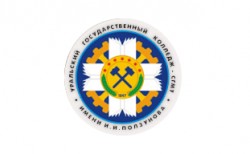 Выпускники  Уральского государственного колледжа  им. И.И. Ползунова- участники военных действий в Демократической республике Афганистан   и Чеченской республике, проявившие отвагу, мужество   и героизм.
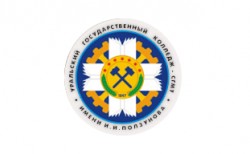 Афганистан.
   Оболенский Сергей Евгеньевич, 
гр. ЭА-422, вып. 1983г.,  
Награжден орденом «Красной Звезды».
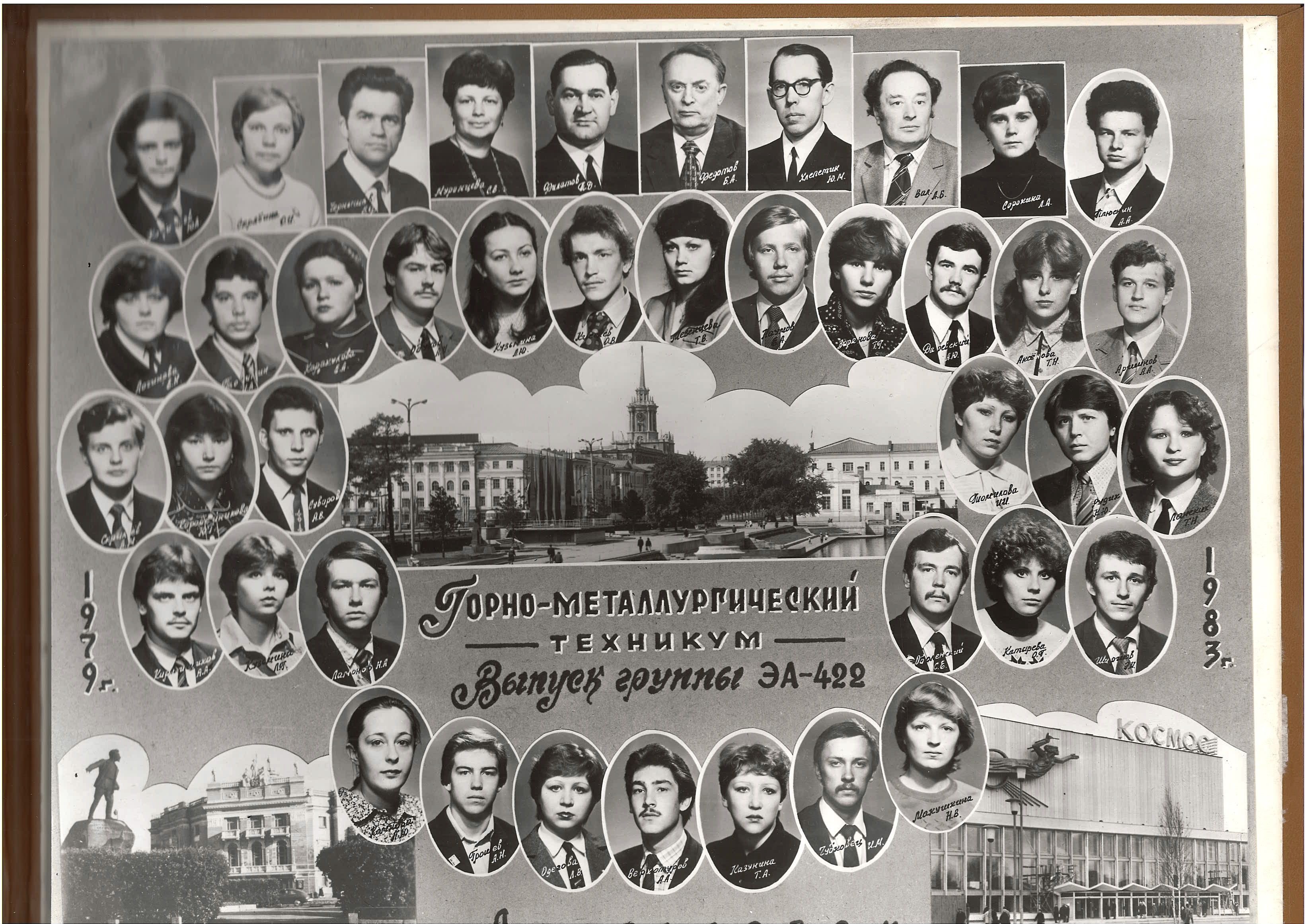 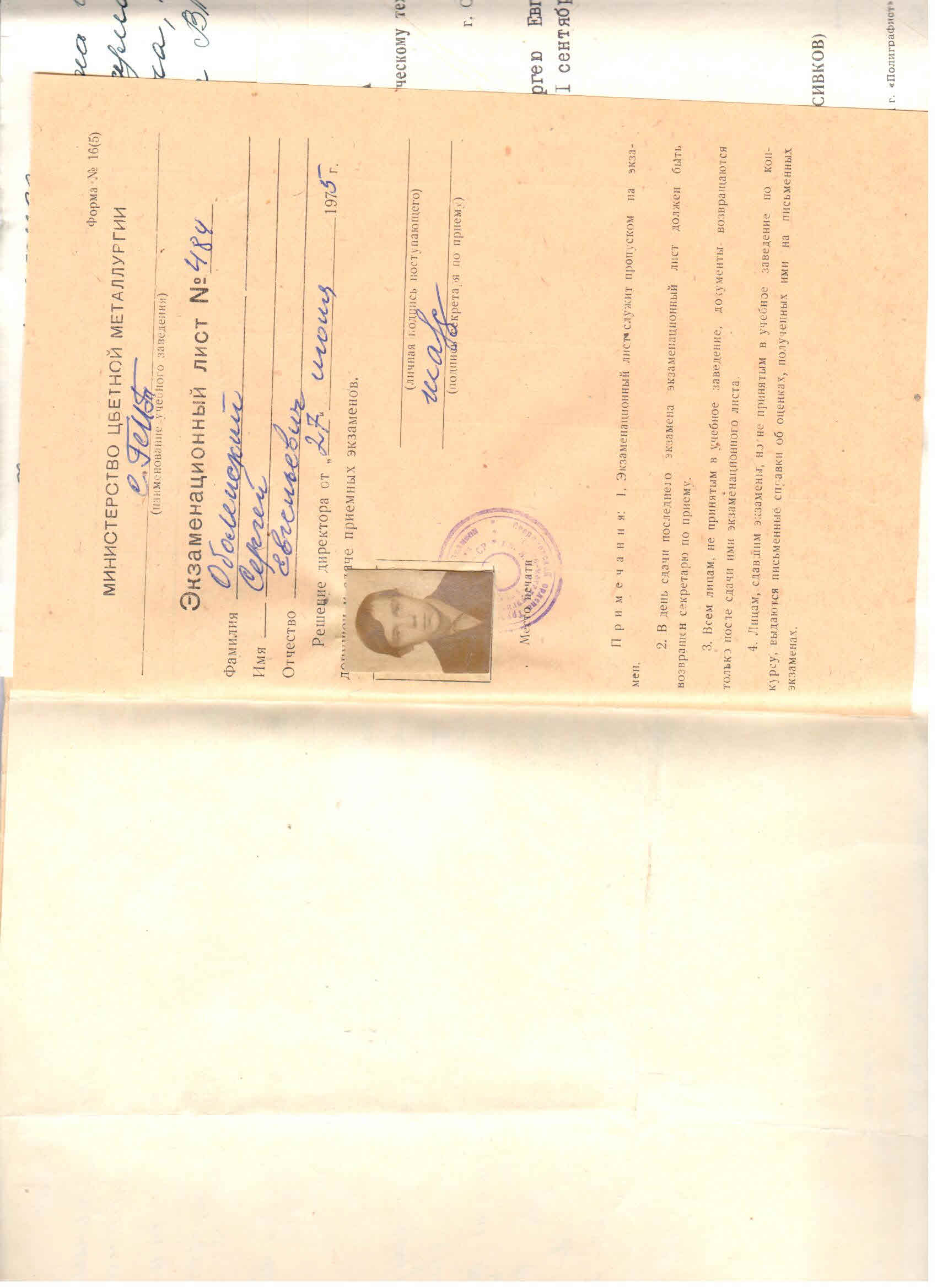 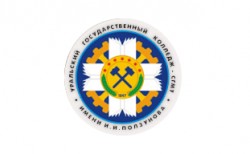 Афганистан.
   Мартьянов Сергей  Викторович, 
гр. МТ-421, вып. 1983г.,  
Награжден   медалью «За отвагу».
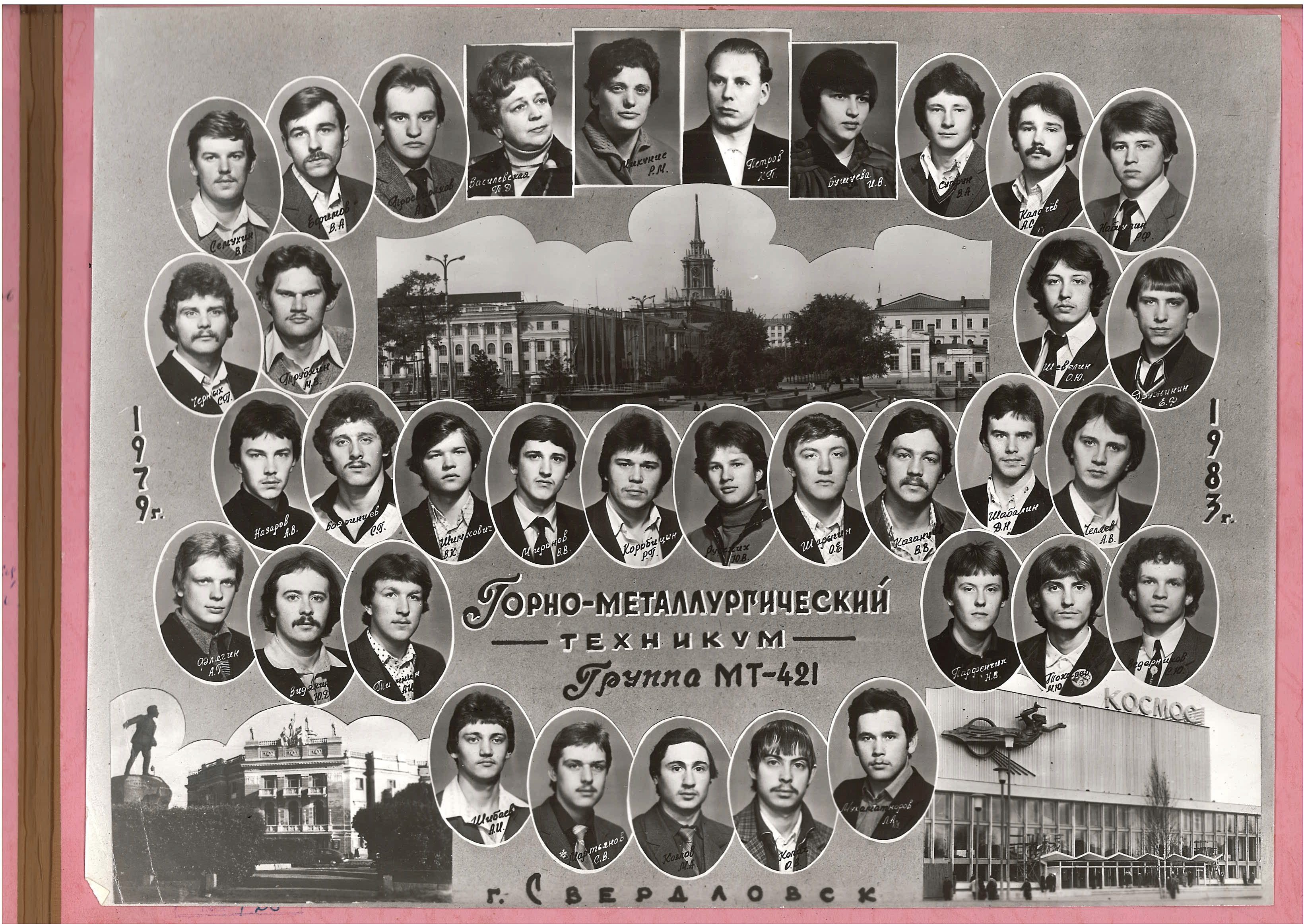 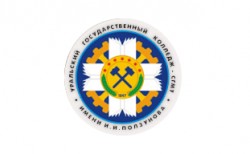 Афганистан.
   Лузин
 Александр Николаевич, 
гр. МД-427д, вып. 1985г.  
Награжден  медалью  «За отвагу»
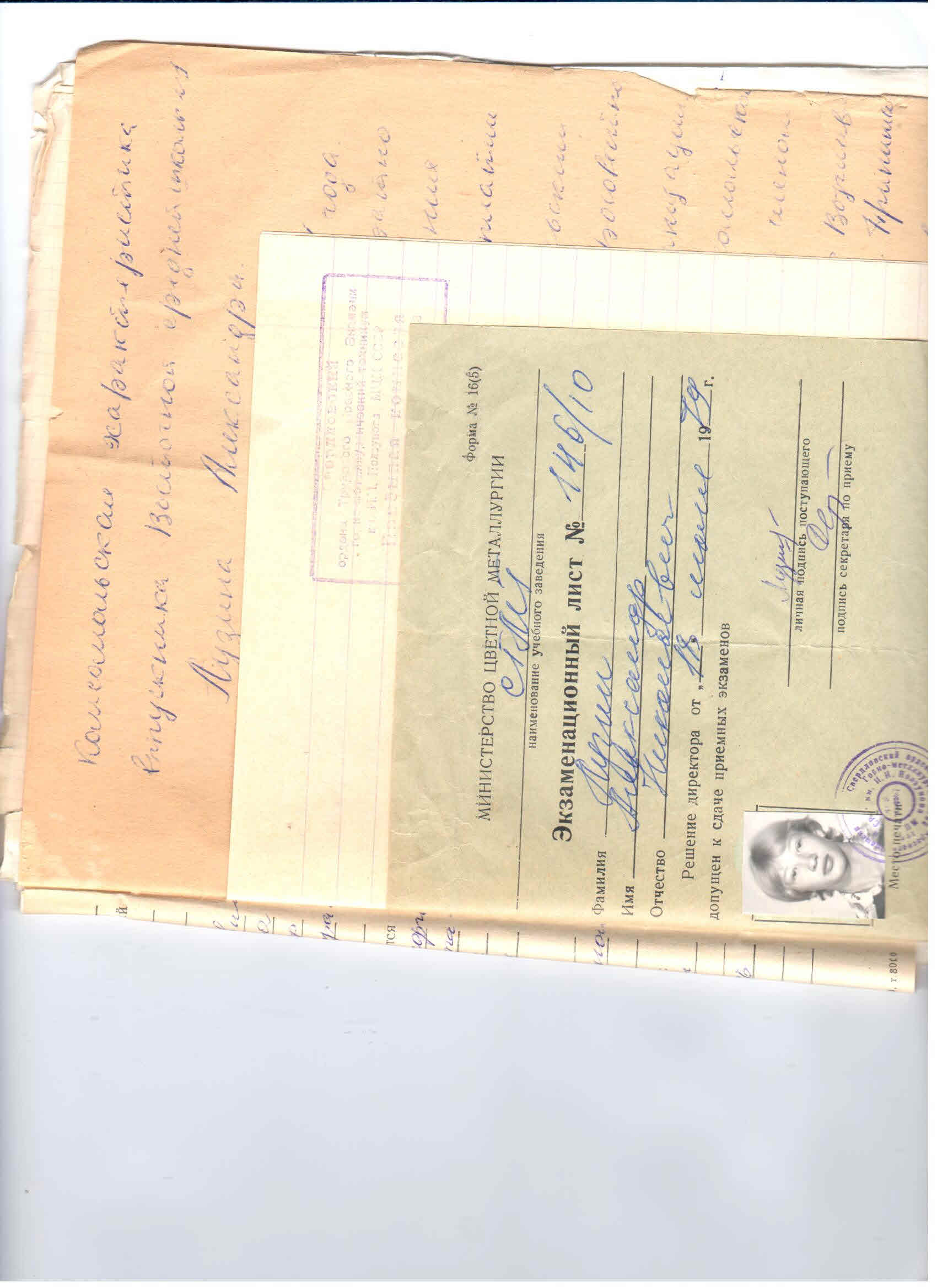 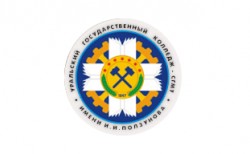 Чеченская республика.
  Титов  Сергей Николаевич, 
гр. МД- 443, вып. 1999г.  
Отряд  специального назначения. Погиб 7 января 2000г.
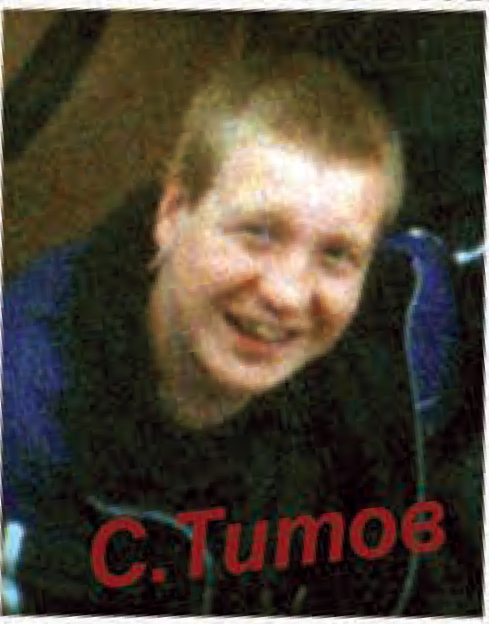